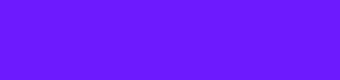 Speakers:
Christoph Zippel, Senior Legal Counsel, RTL
Robert Blanck, General Manager E-Commerce & Advertising, Axel Springer
Peter Craddock, Partner, Keller and Heckman LLP
Agenda
Implementation timeline 
Main changes for Publishers
1. Removal of LI for purposes 3-6
2. New Purpose 11
3. Improvements to existing user-facing standard texts
4. Standardisation of new information about Vendors
5. Disclosure of the number of Vendors
6. Publishers’ selection process of Vendors
7. Improved policies on withdrawal of consent
Q&A
Implementation timeline
Implementation timeline
May 16th 2023
June 30th
July 10th
September 30th 2023
Release of TCF v2.2
Deadline for Vendors to update registration
Deadline for supporting v2.2
(deprecation of v2.1)
Reminder: deadline for CMPs to stop hosting scripts on subdomains of consensu.org
New version of the Global Vendor List to build enhanced user-facing disclosures in CMP UIs is available at https://vendor-list.consensu.org/v3/vendor-list.json (already published weekly as Vendors update their registrations)

Existing version of the Global Vendor List will continue being published weekly until September 30th

Reminder: Publishers using a CMP script hosted on a subdomain of consensu.org need to re-deploy their CMP script hosted on another domain (Publishers should reach out to their CMPs if they have questions)
Main changes for Publishers
1. Removal of LI for Purposes 3, 4, 5 and 6
The TCF Policies have been amended to remove “legitimate interest” as an acceptable legal basis for:
Purpose 3: Create profiles for personalised advertising
Purpose 4: Use profiles to select personalised advertising
Purpose 5: Create profiles to personalise content
Purpose 6: Use profiles to select personalised content 

When updating their registrations to meet the new requirements of TCF v2.2, Vendors will no longer be able to declare reliance on Legitimate Interest for these purposes.


Publishers currently applying restrictions (consent overrides) to require Vendors to rely on consent for these purposes will no longer need to do so in TCF v2.2.

Publishers are free to rely on their legitimate interests for the data processing purposes they pursue as a data controller (e.g. personalisation of content) as this is not covered by the TCF Policies.
2. New Purpose 11
- New Purpose 11 (Use limited data to select content) is equivalent to the ad-related Purpose 2 (Use limited data to select advertising). 

- This purpose is intended to cover processing activities such as the selection and delivery of non-advertising content based on real-time data (e.g. information about the page content or non-precise geolocation data), and controlling the frequency or order in which content is presented to a user. 

-   It does not cover the creation or use of profiles to select personalised content.

- Publishers should check with Vendor-partners they work with if they declare this purpose in case that Vendor-partners make content selection and personnalisation.
3. Improvements to existing user-facing standard texts
New names for the TCF purposes & features
Removal of the “legal texts”, replaced by new and more detailed user-friendly descriptions
Creation of illustrations that should be made available to end-users on a secondary layer of the CMP UI


The TCF Policies provide publishers with flexibility to modify/supplement standard illustrations under certain conditions - including the requirement to flag such change in the TC String (UseNonStandardStacks field has been expanded and renamed UseNonStandardTexts)


Publishers are advised to check with their Vendor-partners prior to using custom illustrations to ensure they are considered adequate and won’t result in Vendors refusing to work with them

IAB Europe will put in place a process for publishers to suggest new illustrations to be standardised and added to the TCF Policies progressively.
4. Standardisation of new information about Vendors
Vendors will be required to submit new information about their data processing operations so that it can be in turn disclosed by CMPs on the secondary layers of their UIs

Categories of data
Retention period on a per-purpose basis
Link to an explanation of their Legitimate Interest(s) at stake

TCF v2.2 enables Vendors to declare URLs to their privacy policies and legitimate interest(s) at stake explanation on a per-language basis. 


 Publishers can check with their CMPs how they intend to build these additional disclosures.

 Publishers can ask their CMPs to provide their users’ with link(s) to Vendors’ privacy documentation in the language of their services, and may choose not to work with Vendors that do not maintain privacy documentations in the language of their users.
5. Disclosure of the number of Vendors
CMPs will be required to disclose in the initial layer of the UI the number of third party Vendors that are seeking consent or pursuing data processing purposes on the basis of their legitimate interest(s).

e.g. “We and our [number] partners store and/or access information on your device for personalised ads and content [...]”

The secondary layers of the UI also have to disclose the number of third party Vendors that are seeking consent or pursuing data processing purposes on the basis of their legitimate interest(s) for each purpose.


-  These numbers should at minimum represent the number of TCF Vendors for which the publisher establishes transparency & consent, but may include the number of non-TCF Vendors as well.

-  In practice, commercial CMPs are encouraged to compute this number automatically for their publishers’ clients when they make a selection of a subset of Vendors
6. Publishers’ selection process of Vendors
Publishers are strongly encouraged to put in place a selection process, as to not establish legal bases for an unjustifiably large number of Vendors - according to the nature of their services and their business model (no max number has been defined).

It is up to Publishers to define their selection process, but it can include:

Using the additional information provided by Vendors since March 2022 and made available publicly

e.g. Publishers may remove Vendors that operate in technical environments and jurisdictions that are not relevant to their online services - and refine their selection based on Vendors’ type of services or Vendors’ transfers outside the EU/EEA

Having in place a due diligence process based on compliance requirements

e.g. Publishers may ask additional information from Vendors about the data processing operations they perform using Vendors’ B2B contact details

Working with their CMPs and Vendor-partners to better understand which Vendors are active on their digital properties

Publishers may refine their subset list of Vendors based on their contribution to the selling of their ad inventories
7. Improved policies on withdrawal of consent
1) Publishers and their CMPs need to ensure that users can re-access the CMP UI easily to manage their choices (e.g. from a floating icon, a footer link available on each webpage, the top-level setting of the app etc.) 

2) If the initial consent request presented to users contains a call to action that enables user to consent to all purposes and vendors in one click (such as “Consent to all”), an equivalent call to action should be provided when users resurface the CMP UI as to withdraw consent to all purposes and vendors in one click (such as “Withdraw consent to all”).


TCF v2.2 do not to provide a call to action for users to refuse consent from the first layer of their UIs. Publishers should ensure they are fully aware of their local Data Protection Authority’s requirements and act accordingly

When Publishers implement a way for the user to access its content without consenting through other means (e.g. a paid access/paywall), users who previously consented should still be provided with the possibility to easily withdraw consent at any time and access the content through other means (e.g. the paid access).
Q&A
Thank you!